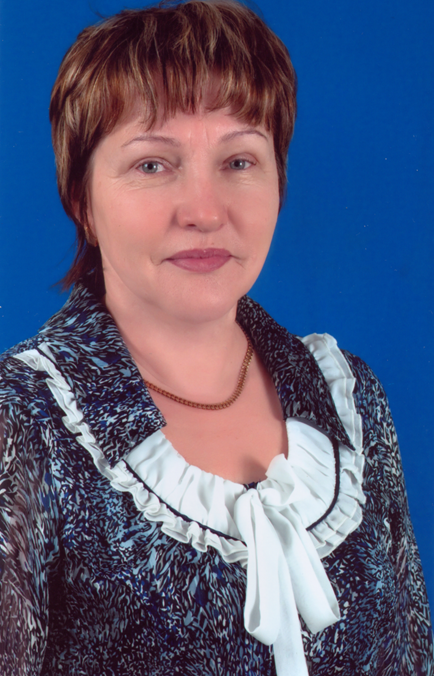 2012 год
ВОЛОВОДЕНКО ЕЛЕНА ВЛАДИМИРОВНА, учитель истории и обществознания  МБОУ ДР «Дубовская СОШ №1», лауреат премии Губернатора Ростовской области конкурса лучших учителей, имеющих  высокие достижения в педагогической деятельности, получившие широкое общественное признание
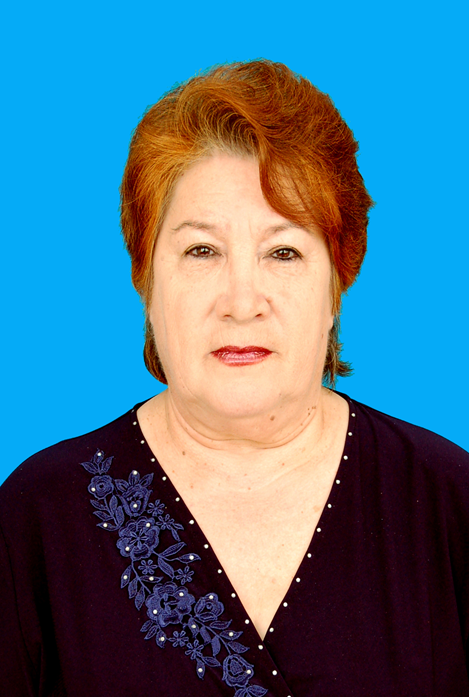 2009 год 
СИМОНОВА ЛЮБОВЬ АНДРЕЕВНА, учитель  русского  языка  и литературы МБОУ ДР «Дубовская СОШ №1», победитель конкурса лучших учителей, имеющих  высокие достижения в педагогической деятельности, получившие широкое общественное признание
2009 год 

ЧЕКАНОВА НАТАЛЬЯ МИХАЙЛОВНА, учитель  географии МБОУ ДР «Дубовская СОШ №1», победитель конкурса лучших учителей, имеющих  высокие достижения в педагогической деятельности, получившие широкое общественное признание.
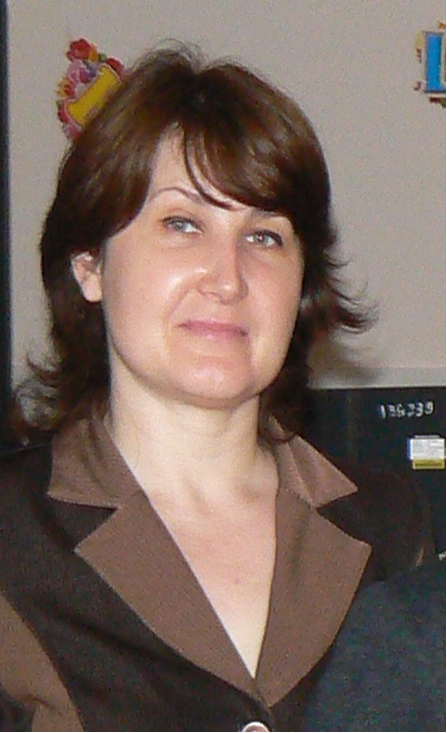 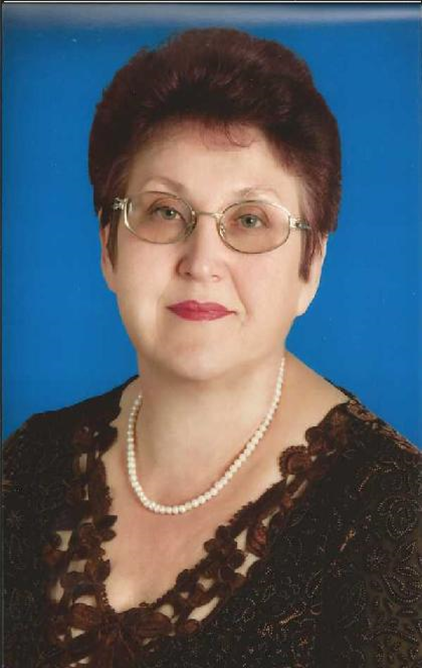 2009 год 
РЕПКИНА ТАТЬЯНА НИКОЛАЕВНА, учитель биологии МБОУ ДР «Дубовская СОШ №1», лауреат премии Губернатора Ростовской области конкурса лучших учителей, имеющих  высокие достижения в педагогической деятельности, получившие широкое общественное признание.
2008 год 
ВДОВЕНКО ИРИНА ВЛАДИМИРОВНА, учитель русского языка  и литературы МБОУ ДР «Дубовская СОШ №1»,
лауреат премии Губернатора Ростовской области конкурса лучших учителей, имеющих  высокие достижения в педагогической деятельности, получившие широкое общественное признание
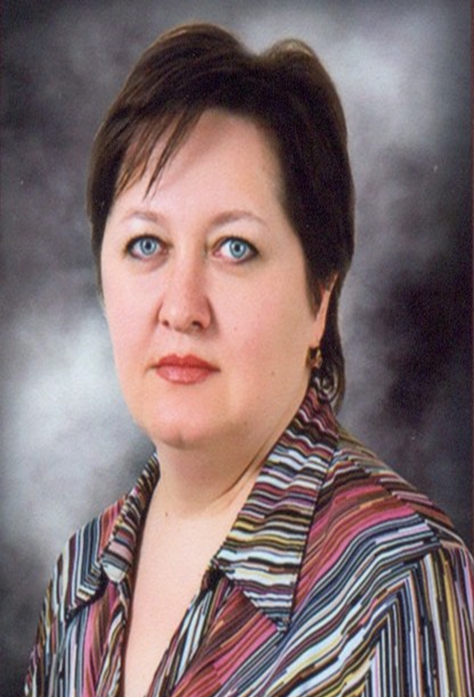 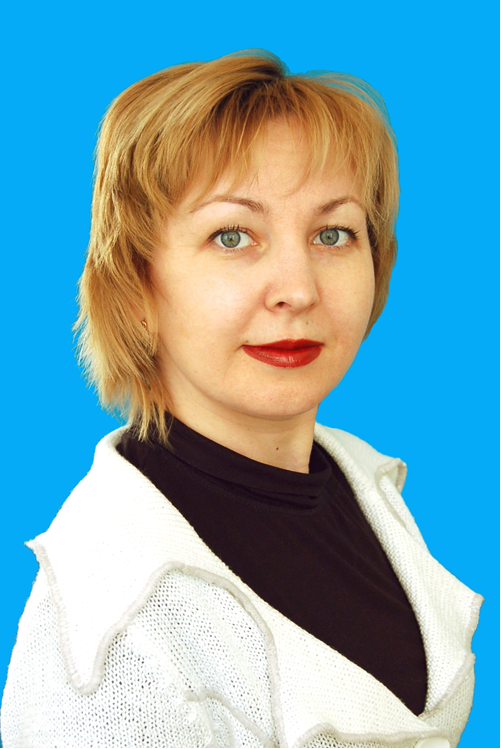 2008 год 
ШЕЛЕСТ  ЕЛЕНА  АЛЕКСЕЕВНА, учитель  иностранного языка  МБОУ ДР «Дубовская СОШ №1», победитель конкурса лучших учителей, имеющих  высокие достижения в педагогической деятельности, получившие широкое общественное признание
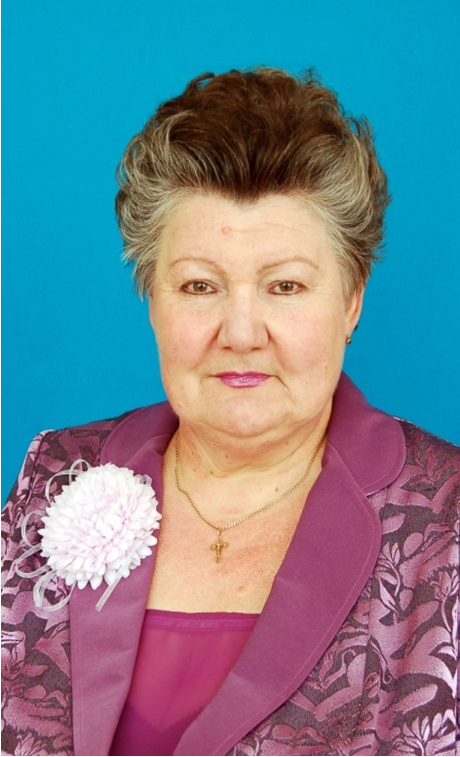 2006 год
РАСНИКОВА НАТАЛЬЯ ЛЕОНИДОВНА, учитель русского языка  и литературы МБОУ ДР «Дубовская СОШ №1», победитель конкурса лучших учителей, имеющих  высокие достижения в педагогической деятельности, получившие широкое общественное признание
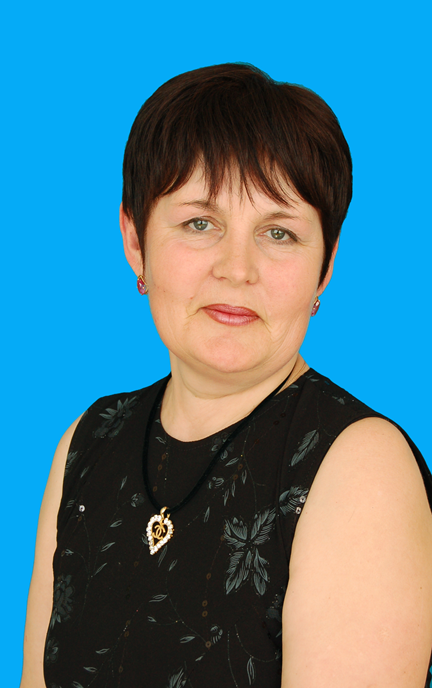 2006 год 
КИРСАНОВА АЛЕВТИНА ИВАНОВНА, учитель химии МБОУ ДР «Дубовская СОШ №1», победитель конкурса лучших учителей, имеющих  высокие достижения в педагогической деятельности, получившие широкое общественное признание